大阪市立こども文化センター　アクセス図
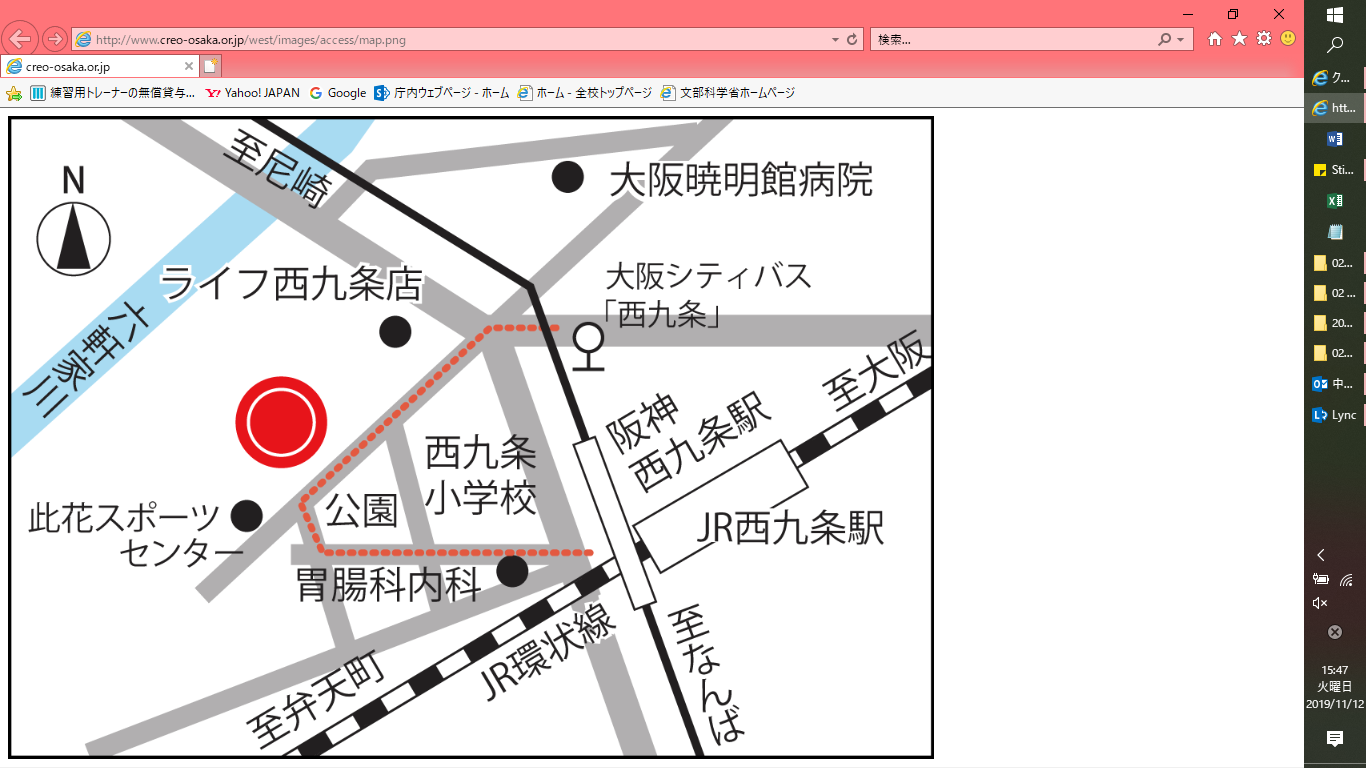